OSCE
RHTSK A&E
4th September 2013
Case 1
F/81
PHx: Dementia/ Parkinsonism/ HT
Decrease GC for few days
Vital signs stable
ECG done
ECG
Questions
The doctor considers the rhythm as VT. Do you agree? Give 1 reason.
NO. Presence of regular, normal looking QRS on anterior leads  unlikely VT 

What is your diagnosis and what can be done to confirm this?
Motion artefact. Repeat the ECG with limb restraint
Suggest 3 ECG features that suggest VT as the cause of wide-complex tachycardia.
Other ECG features suggestive of VT:
Capture beats
Fusion beats
AV dissociation
Very broad QRS complexes (>0.16 second)
Brugada’s sign
Josephson’s sign
ECG after the “maneuver”
“WCT” – differential diagnosis
VT
SVT with aberrant conduction due to BBB
SVT with  abnormal accessory pathway (e.g. WPW)
Brugada Algorithm
DDx of WCT origin – Wellen’s Criteria
Brugada’s sign
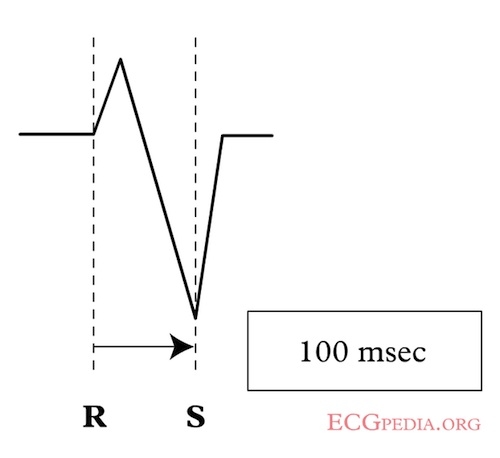 Josephson’s sign
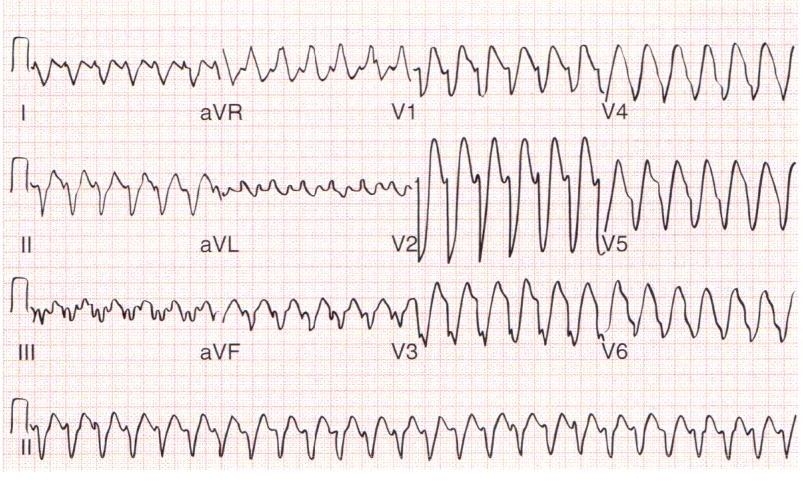 Case 2
F/53
PHx: Good
 S/F resulting in left wrist painful swelling
X-ray left wrist done
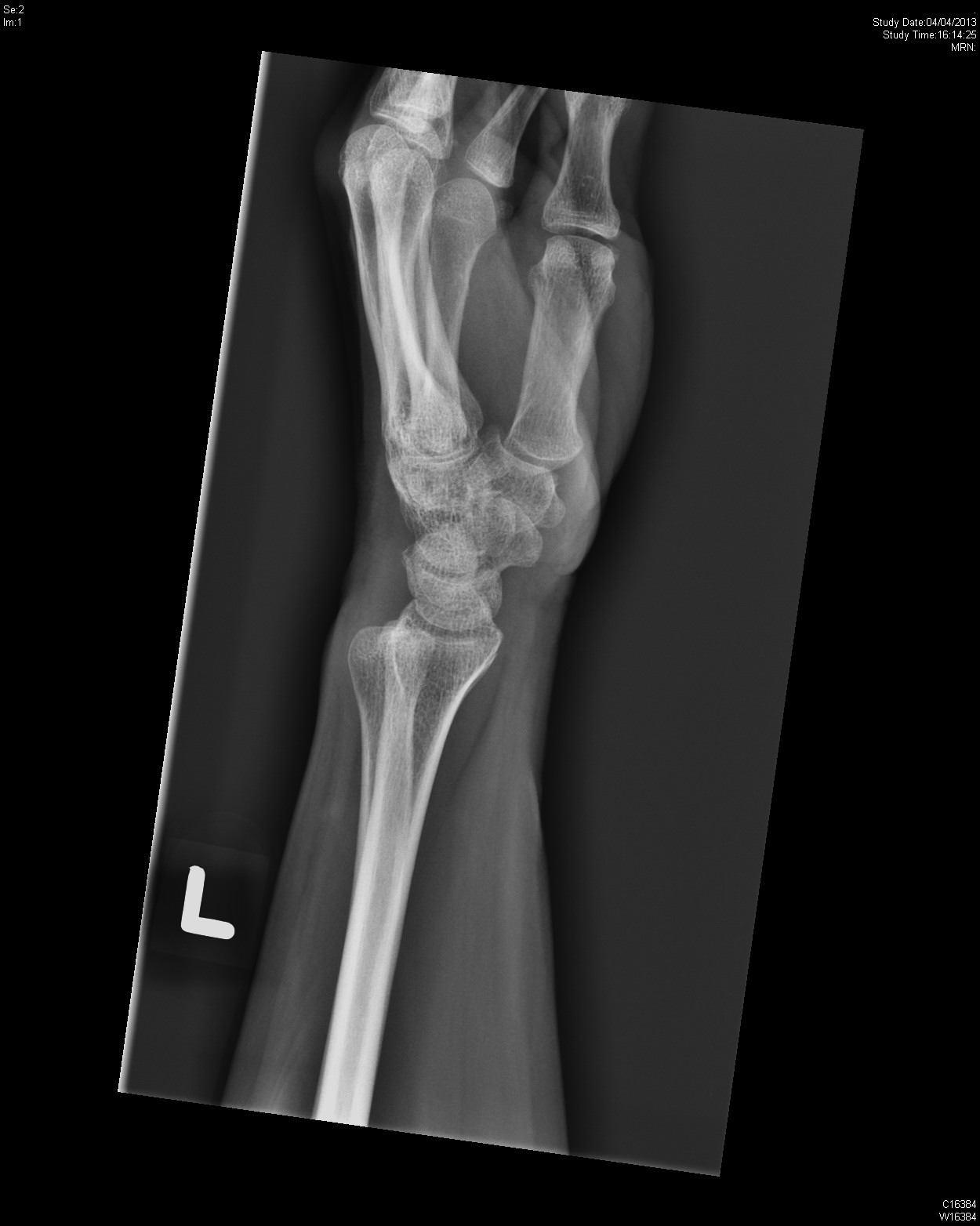 Question
Suggest 2 x-ray abnormalities.
Dorsal distal RUJ dislocation, fracture left distal radius

What is the major pathophysiology of the deformity shown on the x-ray?
Damage to TFCC (triangular fibrocartilage complex)
Suggest 1 image modality helpful to further delineate the injury
CT (to evaluate suspected fracture, degenerative change, DRUJ subluxation)

What is the management?
CR with digital pressure on ulnar head and supination, followed by long arm splint if position is stable; ORIF if unstable or irreducible
Case 3
M/22
PHx: Good
c/o palpitation
Vital signs stable except tachycardia
ECG done
ECG
Question
What are the ECG findings?
Regular WCT with QRS 0.14s, RBBB, LAD

What is the diagnosis?
Fascicular VT

Which class of drug should be used to terminate the rhythm?
Calcium channel blocker (e.g. Verapamil, Herbesser)
What is the underlying pathophysiology of the rhythm?
Calcium-dependent re-entry circuit at Purkinje fibers within LV

Suggest 3 more investigations helpful to delineate the diagnosis
Cardiac MRI, Echo, Electrophysiology Study

What is the definitive treatment?
Radio-frequency ablation
After Herbesser
Fascicular VT
The 2nd most common idiopathic VT 
Due to re-entry circuit within left ventricle
Most episodes occur at rest, but may be triggered by stress or exercise
May be misdiagnosed as SVT with RBBB
Treatment: Calcium channel blocker (ATP/ vagal maneuver ineffective)
Case 4
F/41
Good past health, on OCP
Brought to AED after 1 episode of convulsion
Regained consciousness few minutes later
c/o headache in the past few days
P/E: Fully conscious, no focal neurological sign, vital signs stable, h’stix 6.8
No scalp wound
Another episode of convulsion at AED, lasting for 1 minute
Case 4
Question
Name 2 differential diagnosis.
ICH/ Cerebral sinus thrombosis

Name 1 investigation to confirm the diagnosis
CT venogram/ MRI
Suggest 2 risk factors.
Risk factors include: thrombophilia, nephrotic syndrome, pregnancy, OCP, infection (e.g. meningitis/ mastoiditis), chronic inflammatory diseases

What is the treatment?
Anticoagulation/ (Thrombolytic therapy may be considered if anticoagulation fails + deteriorating condition)
CT venogram
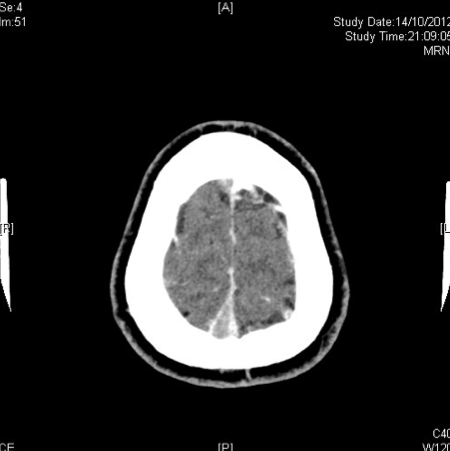 Cerebral vein thrombosis
Thrombosis of the dural sinuses
 Frequently involving: Sup. Sagittal sinus, transverse/sigmoid sinus and cavernous sinus
 Symptoms: Headache, visual loss, convulsion, weakness/focal deficits
Cord Sign
homogeneous, hyperattenuating, cordlike appearance on a unenhanced transverse computed tomographic (CT) scan of the brain.
Dense Triangular Sign
Empty Delta Sign
Case 5
F/83
PHx: Dementia
Found painful swelling and bruise at left foot for 2 days, after falling from bed
X-ray done
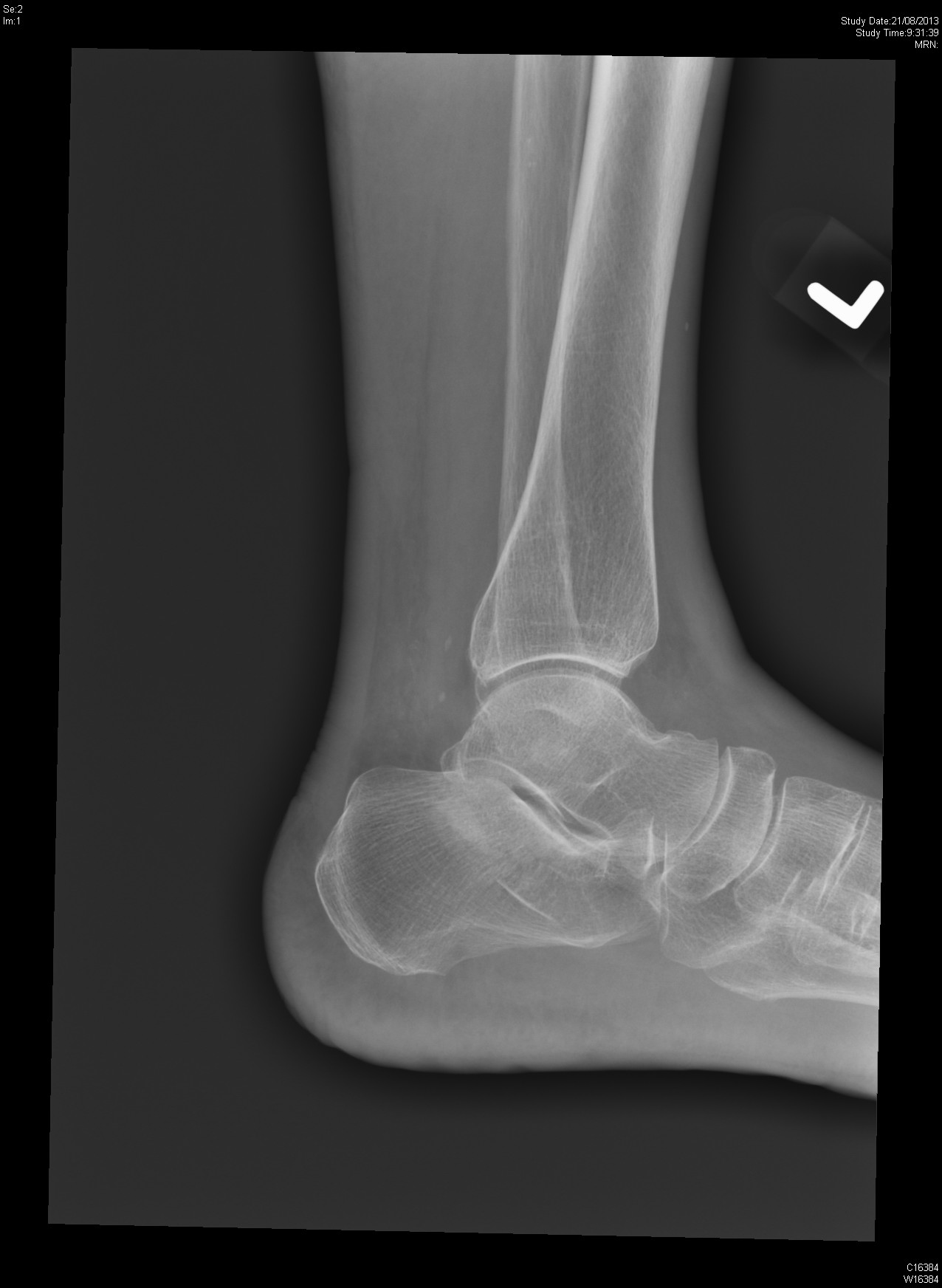 Question
Suggest 2 radiological abnormalities.
Fracture calcaneum/ Depressed Bohler angle/ Widened Gissane angle

What other x-ray view can be done to confirm diagnosis?
Axial view of calcaneum

Suggest 1 investigation that helps confirming diagnosis and guiding management
Plain CT scan
Name 1 classification based on this imaging modality.
Sanders classification

Suggest 3 indications of operative management of this injury
Displaced or comminuted intra-articular fracture/ displaced posterior avulsion fracture/ open fracture/ fracture-dislocation/ displaced fracture of calcaneal tuberosity
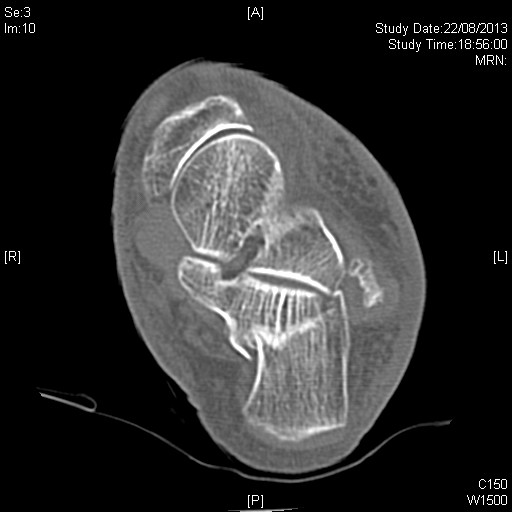 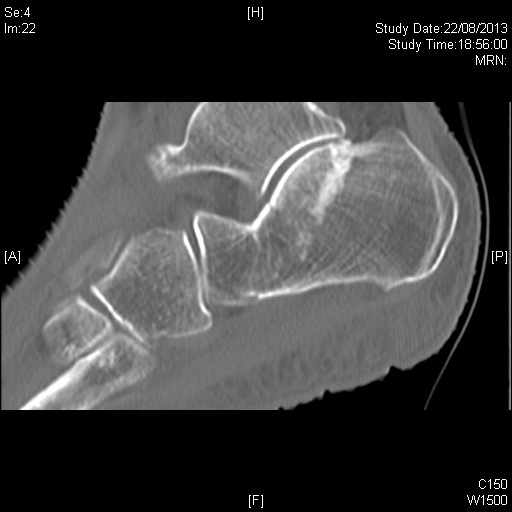 THE END